MINISTERE DU CADRE DE VIE ET DU DEVELOPPEMENT DURABLE
---------------
CENTRE D’ETUDES, DE RECHERCHES ET DE FORMATION FORESTIERE
----------------------------
CELEBRATION DE LA SEMAINE DE LA BIODIVERSITE ET DE LA RECHERCHE SCIENTIFIQUE EDITION 2019
Thème: 
Distribution, abondance et composition des arbres d’alignement dans la ville de Cotonou.
Présenté par:
Coffi Charles KPOKPOYA
PLAN
INTRODUCTION
 MATERIELS ET METHODE
RESULTATS ET DISCUSSION
CONCLUSION
INTRODUCTION
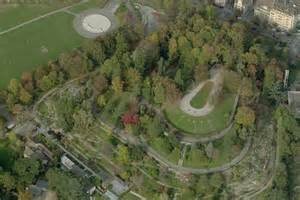 Arbres, éléments importants du paysage urbains.
Plusieurs études menées sur les arbres au Bénin. Osséni et al., 2014, Akionla (2012), Djossou (2012), Gnélé (2010), … 
Arbres d’alignement, les plus nombreux et les plus remarquables, d’où nécessité de leur accorder une attention particulière
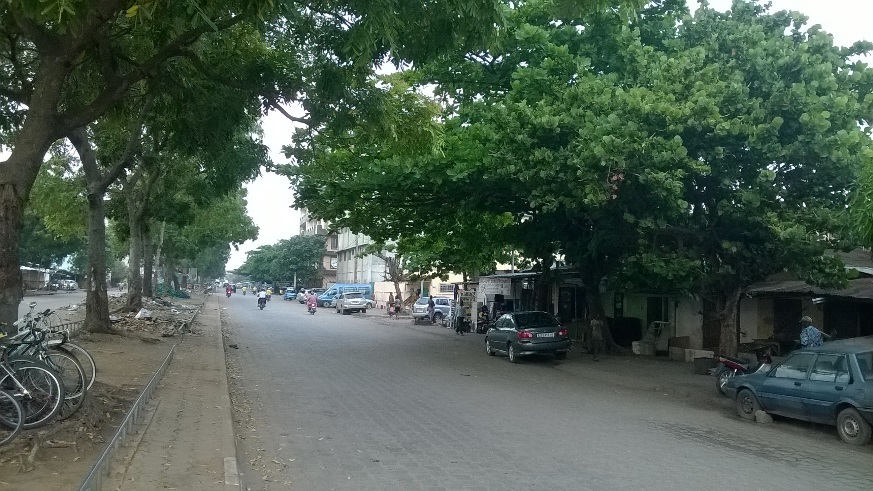 [Speaker Notes: Arbres élément qui fait la rupture avec les caractéristiques primaires d’une ville
Ces études se sont intéressées à tous les arbres (alignement, jardins, publiques, autour des monuments, de devanture]
OBJECTIFS
MATERIEL ET METHODES
TECHNIQUES ET OUTILS DE COLLECTE  DES DONNÉES

Présentation du milieu d’étude
Echantillonnage et collecte des données
Traitement et analyse des données
L’état sanitaire a été évalué en utilisant
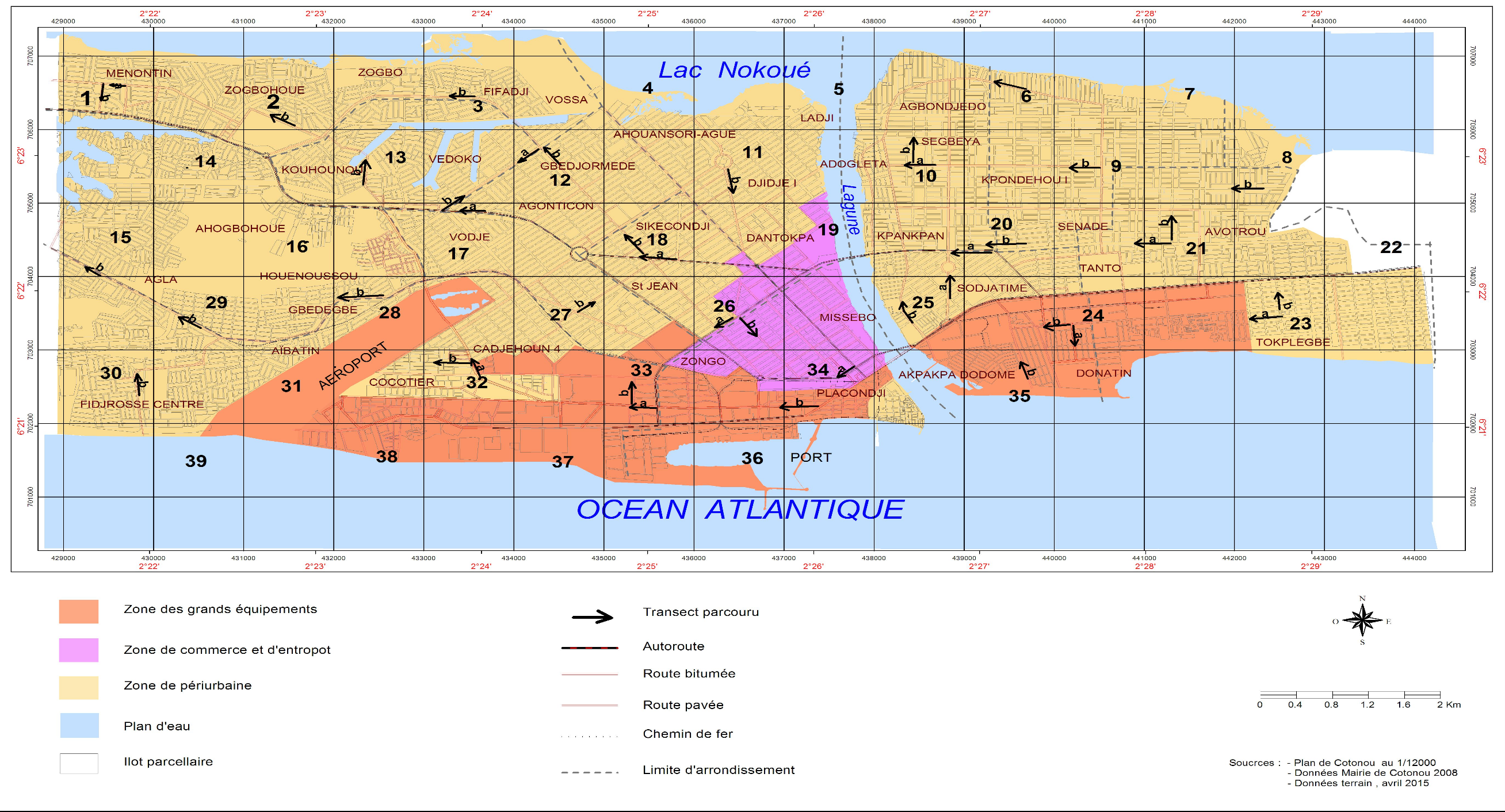 Figure 1: Carte de zonage et d’échantillonnage
[Speaker Notes: ZCE, ZGE, ZPU.
Echantillonnage aléatoire sur carte au 1/50000 subdivisée en grille.
Les grilles alternatives constituent les grilles d’échantionnageNagendra & Gopal (2010)
Un ou deux transects de 250 m est parcouru dans chaque grille.
41 transects parcourus]
Tous les arbres rencontrés sur chaque transect ont été étudiés:
Types  d’espèce,
Types d’essences
Diamètre à hauteur d’homme (DBH)
Hauteur totale.
L’état sanitaire a été évalué en utilisant une classification de Kuruneri-chitepo & Shackleton (2011) adaptée à l’étude.
Logiciel R      Analyses de comparaison des différents paramètres calculées.
Test de Kruskal-Wallis
P-values               Interprétation au seuil de 5%.
[Speaker Notes: Enquête légère auprès des élus locaux (CA et CQ)]
RESULTATS ET DISCUSSION
Tableau I. Espèces d’arbres rencontrées dans les trois zones parcourues
472 arbres recensés
24 espèces / 19 genres / 15 familes.

Moraceae (26,66%)
Combretaceae (20%)
Gnélé (2010)
Akionla (2012): 33 espèces sur les axes et artères de Porto-Novo.
Polorigni et al., (2014) : 29 espèces sur les axes et artères de Lomé.
Sreetheran et al., (2011): 35 espèces, Kuala Lumpur,
Kuruneri-Chitepo et al (2011) : 61 espèces à Port Alfred, Grahamstown, et Somerset East,

Spécialisation des espèces choisies comme arbres d’alignement
Sreetheran et al., (2011), 51% à 68,6% à Kuala Lumpur
- Espèces exotiques		: 75% - Espèces Autochtones	: 25%
Types d’arbres
Gnélé (2010): Capacité à fournir de l’ombrage + capacité d’embellissement.
Tableau III. Paramètres de diversité floristique et paramètres dendrométriques par zone.
Densité linéaire : - Pas de zone plus boisée 
16,5 ± 6,6 à Port Alfred, 18,6 ±11,0 à Grahamstown, 17,4 ±9,7 à Somerset East
Arbres inégalement répartis (Transects sans arbre) 
Diamètre moyen et hauteur moyenne: Arbres jeunes et arbustes
[Speaker Notes: Plus ou moins régulière répartition des individus entre les espèces pour les trois zones
Densité]
Figure 3a. Structure en diamètre des arbres de la  zone de commerce et d’entrepôt
Figure 3b. Structure en diamètre des arbres de la  zone des grands équipements
Figure 3c. Structure en diamètre des arbres de la zone périurbaine
Intensification du reboisement au cours de ces dernières décennies
[Speaker Notes: Les structures diamétriques pour les 3 zone montrent une distribution en « J renversé »  et une tendance à asymétrie droite, caractéristique des peuplements avec prédominance d’individus jeunes ou de faible diamètre.]
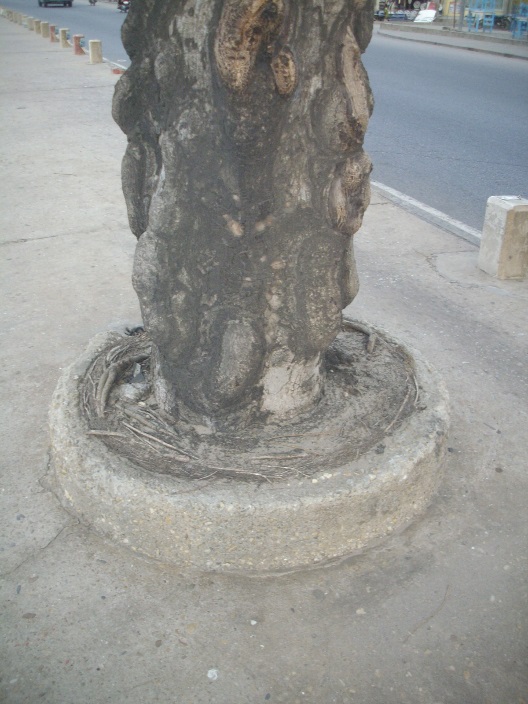 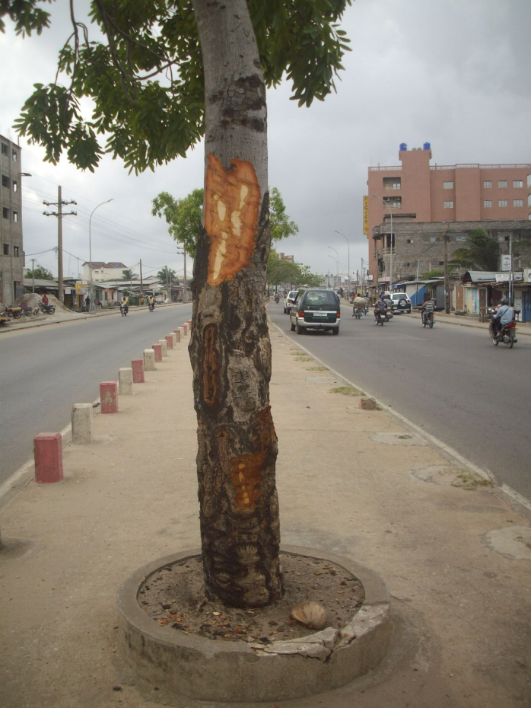 Photo 2. Comportement du système racinaire d’un pied de Khaya senegalensis planté sur un sol bétonné et dont la base du tronc est confinée dans une murette de protection
Photo 1. Pied de Khaya senegalensis
               fraichement écorcé
Photo 3. Comportement du système racinaire de K. senegalensis planté sur un sol nu
[Speaker Notes: Comme l’indique la photo 2, certains arbres sont arbres sont plantés sur un sol bétonné (dallage du terre-plein central ou du trottoir). La base du tronc pour la plupart de ces arbres  est protégée par une murette circulaire. Ils représentent 30,51% des arbres.]
Roystonea regia         peu gênants + organes inutilisés.
Khaya senegalensis          écorce et ses racines.
Mauvais positionnement
Viswanathan et al., (2011): Pavage imperméable          sols riches en CO2 et pauvres en oxygène surtout en condition d’humidité.
CONCLUSION
Etude des arbres en ville, un domaine pas vierge, mais un chantier ouvert à l’exploration 
D’ici 2050, plus de 50% de la population mondiale vivra en zone urbaine
Projection  des problèmes environnementaux actuels dans le futur
La survie de l’humanité dépendra de comment nous aurons maitriser les questions environnementaux dans les villes,
[Speaker Notes: Arbres d’alignement présents dans la quasi-totalité de rues et artères principales
Majoritairement exotiques
Mal répartis à cause de mauvaise organisation et urbanisation qui n’anticipe pas sur le reboisement.
Ce qui est de nature à compromettre une couverture convenable du territoire et la survie des arbres]
MERCI DE VOTRE AIMABLE ATTENTION